স্বাগতম
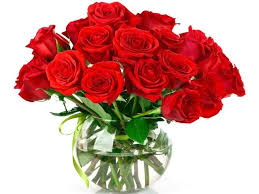 শিক্ষক পরিচিতি
শামছুদ্দিন  আহমেদ 
প্রভাষক , (পরিসংখ্যান) 
জামালগঞ্জ সরকারি  কলেজ 
জামালগঞ্জ ,সুনামগঞ্জ ।
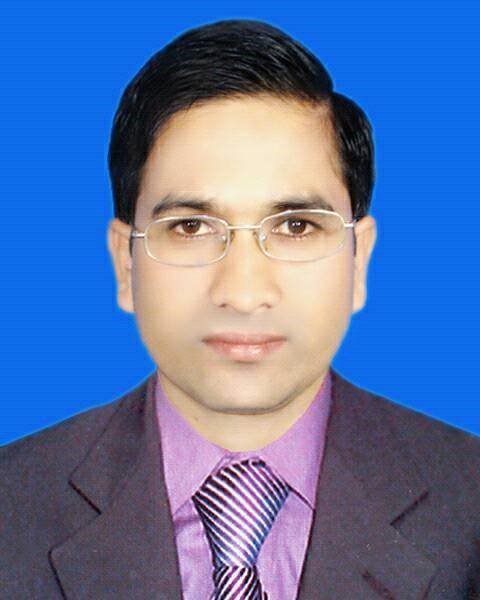 আজকের পাঠ
বঙ্কিমতা
বিষয় পরিচিতি
শ্রেণিঃ একাদশ
বিষয়ঃ পরিসংখ্যান প্রথম পত্র  
অধ্যায়ঃ পঞ্চম 
           (পরিঘাত ,বঙ্কিমতা ও সূঁচালতা)  
সময়ঃ 5০ মিনিট
নিচের চিত্রগুলো লক্ষ্য করঃ
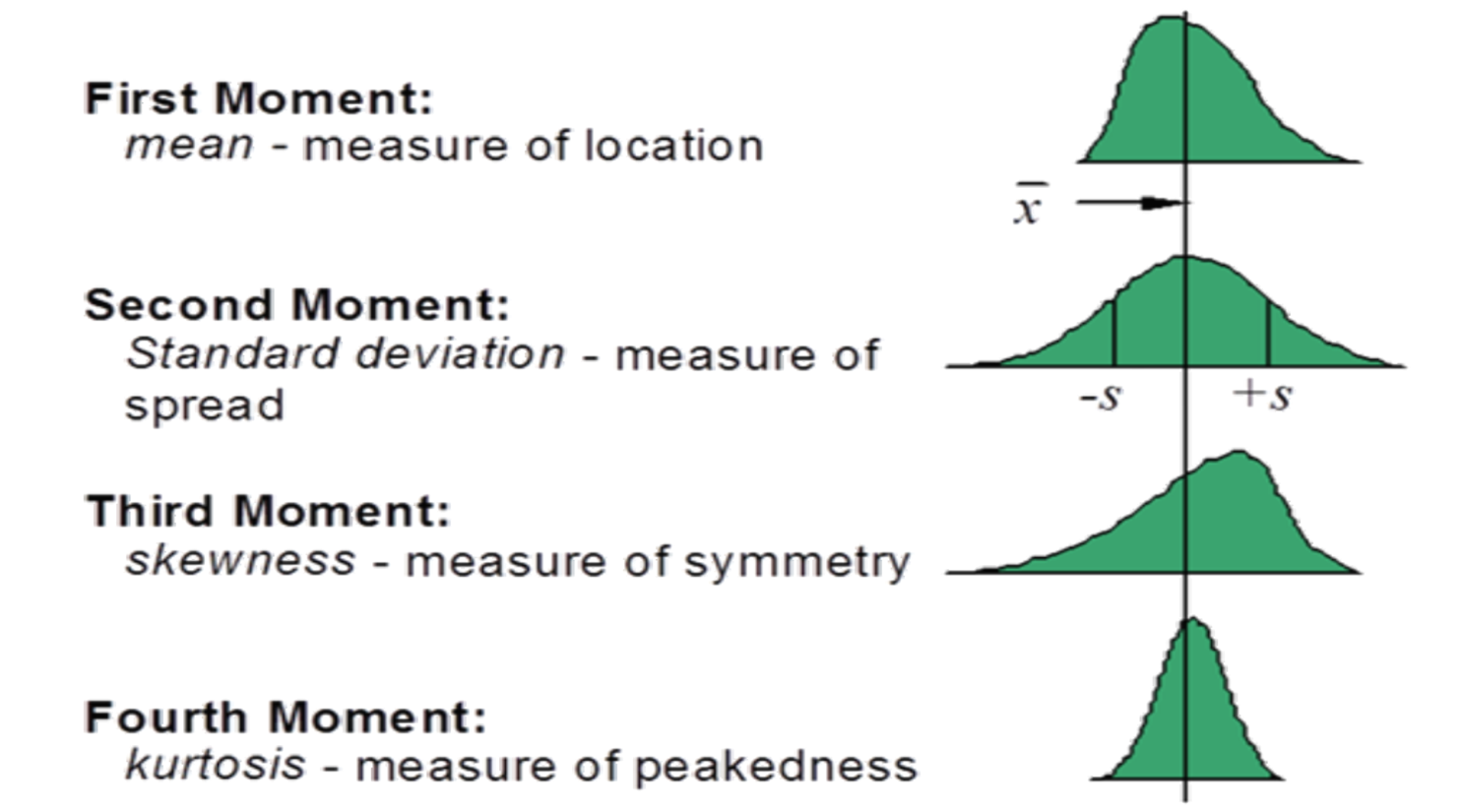 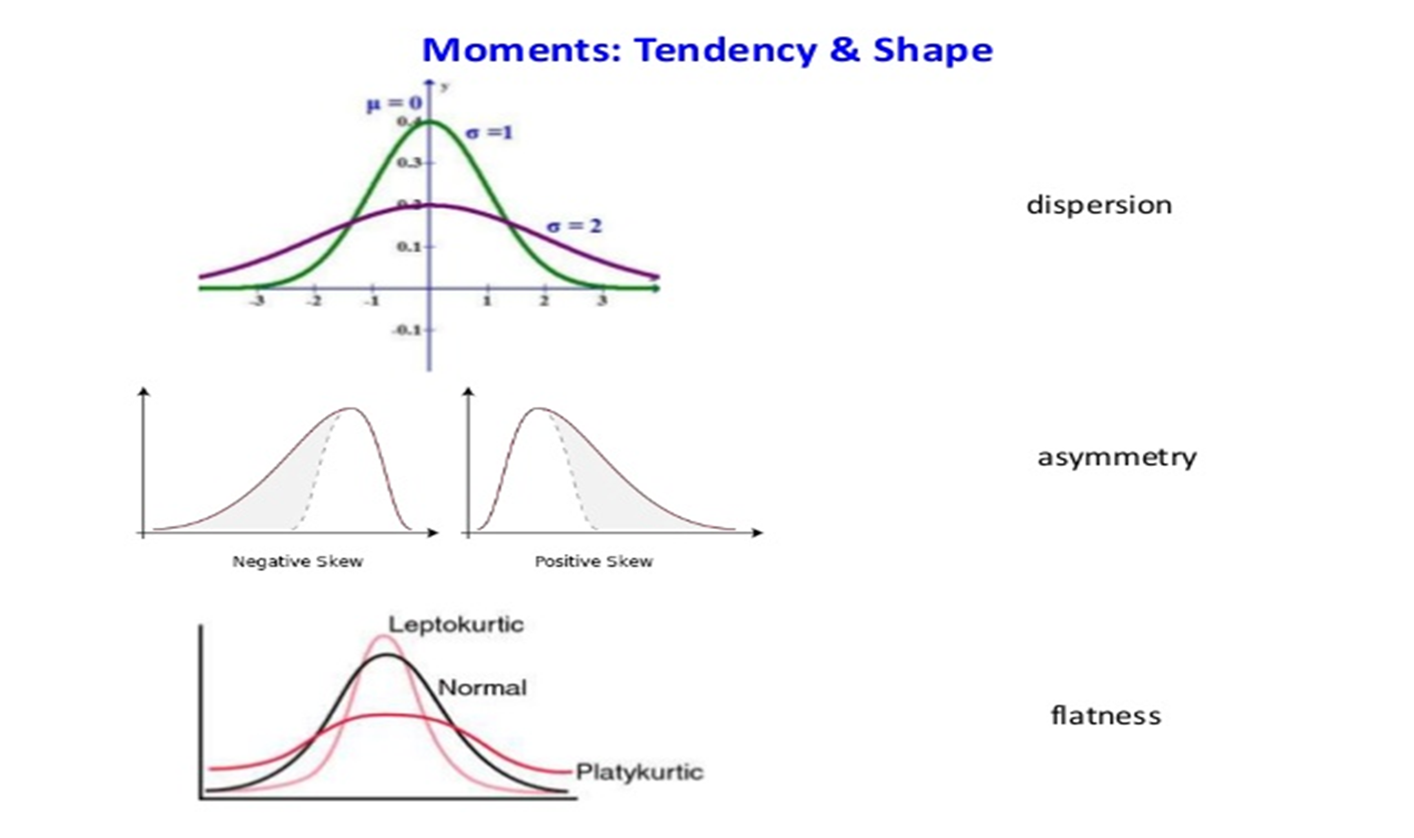 শিখনফলঃ
বঙ্কিমতার ধারণা ব্যাখ্যা করতে পারবে।
বঙ্কিমতার শ্রেণি বিভাগ ব্যাখ্যা করতে পারবে।
 বঙ্কিমতার পরিমাপ সম্পর্কে বলতে  পারবে।
বঙ্কিমতা (Skewness) :-
কোন তথ্যসারির বা গণসংখ্যা নিবেশনের সুষমতার অভাবকে বা প্রতিসাম্যের অভাবকে অথবা উহার অপ্রতিসাম্যকে বঙ্কিমতা বলে ।
বঙ্কিমতার প্রকারভেদ
বঙ্কিমতা দুই প্রকার ।
বঙ্কিমতা
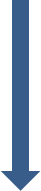 ধনাত্বক  বঙ্কিমতা
ঋণাত্বক  
বঙ্কিমতা
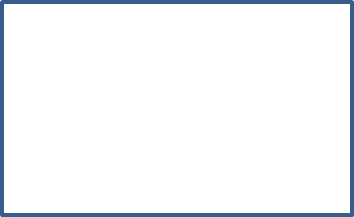 ধনাত্মক বঙ্কিমতাঃ
ধনাত্বক  বঙ্কিমতাঃ যদি কোন নিবেশনের গণসংখ্যা রেখা সুষম না হয়ে বাম দিকে বেশি উঁচু এবং বামদিক অপেক্ষা ডানদিকে বেশি বিস্তৃত হয় তবে উক্ত নিবেশনের বঙ্কিমতাকে ধনাত্বক  বঙ্কিমতা বলে । এরূপ নিবেশনের ক্ষেত্রে  গড় > মধ্যমা > প্রচুরক হয় ।
মধ্যমা
চিত্রঃ ধনাত্বক বঙ্কিম নিবেশন ।
প্রচুরক
গড়
ঋণাত্বক  বঙ্কিমতাঃ
ঋণাত্বক  বঙ্কিমতাঃ যদি কোন নিবেশনের গণসংখ্যা রেখা সুষম না হয়ে ডান দিকে বেশি উঁচু এবং ডানদিক অপেক্ষা বামদিকে বেশি বিস্তৃত হয় তবে উক্ত নিবেশনের বঙ্কিমতাকে ঋণাত্বক বঙ্কিমতা বলে । এরূপ নিবেশনের ক্ষেত্রে  গড় < মধ্যমা < প্রচুরক হয় ।
চিত্রঃ ঋণাত্বক বঙ্কিম নিবেশন ।
মধ্যমা
প্রচুরক
গড়
বঙ্কিমতার বৈশিষ্ট্য
1.  বঙ্কিমতাংক একটি ধ্রূব সংখ্যা । 
 2. একটি সুষম নিবেশনের বঙ্কিমতাংক শূন্য ।
 3. ধনাত্মক বঙ্কিম নিবেশনের বঙ্কিমতাংক ধনাত্মক ।
 4. ঋনাত্মক বঙ্কিম নিবেশনের বঙ্কিমতাংক ঋনাত্মক ।
 5.  Karl Pearson এর বঙ্কিমতাংকের মান - 3 থেকে  + 3 এর  মধ্যে থাকে । 
 6. Bowley এর বঙ্কিমতাংকের মান  - 1 থেকে + 1 এর মধ্যে থাকে ।
বঙ্কিমতার বিভিন্ন প্রকার পরিমাপ:-
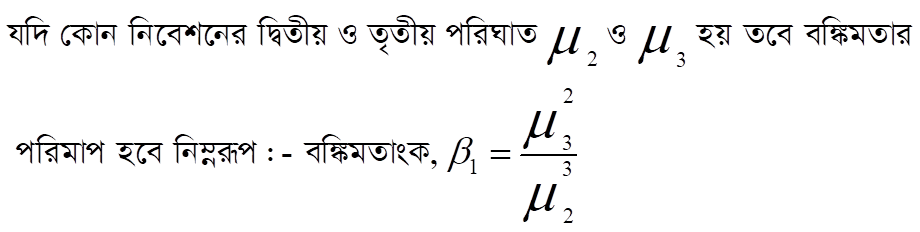 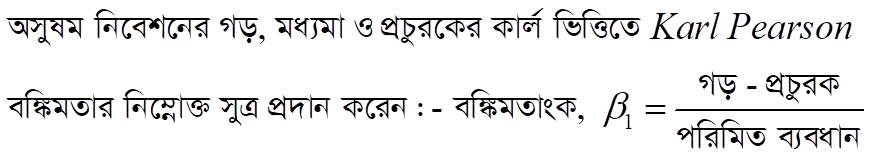 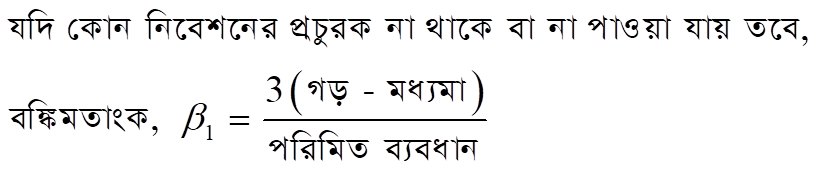 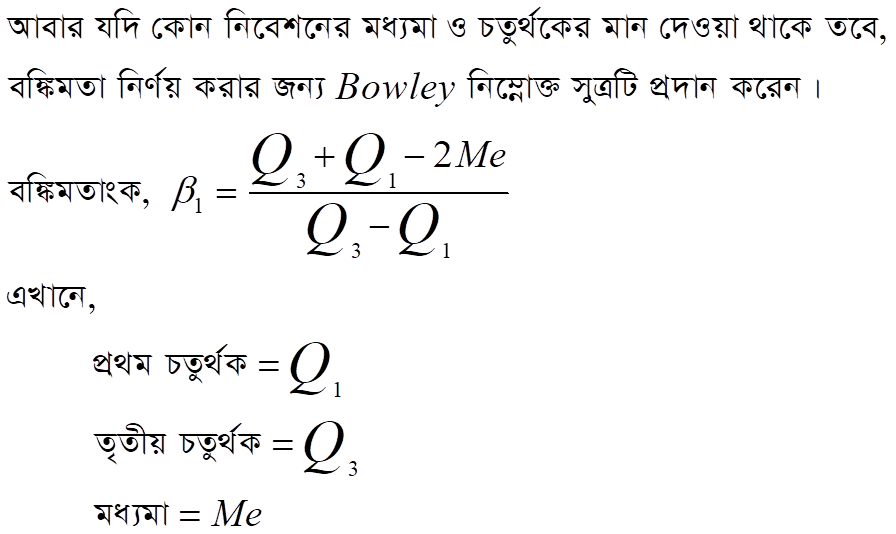 দলীয় কাজ
# ধনাত্বক  বঙ্কিমতা  ও  ঋণাত্বক  বঙ্কিমতার  মধ্যে পার্থক্য  লিখ ।
# বঙ্কিমতার বৈশিষ্ট্য লিখ ।
মূল্যায়নঃ
Bowley এর বঙ্কিমতাংক কত এর মধ্যে থাকে ? (ক)  - 1 থেকে + 1    (খ)  - 1 থেকে + 2
      (গ) + 1থেকে + 3     (ঘ) - 3 থেকে + 3  
২. একটি সুষম নিবেশনের বঙ্কিমতাংক কত ? 
(ক)  0    (খ)  1    (গ)  2     (ঘ)  3
3. Karl Pearson  এর বঙ্কিমতাংক কত এর মধ্যে থাকে ? 
(ক)  - 1 থেকে + 1    (খ)  - 1 থেকে + 2
(গ) + 1থেকে + 3     (ঘ) - 3 থেকে + 3
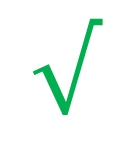 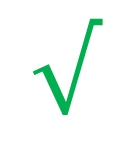 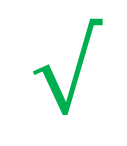 বাড়ির কাজ
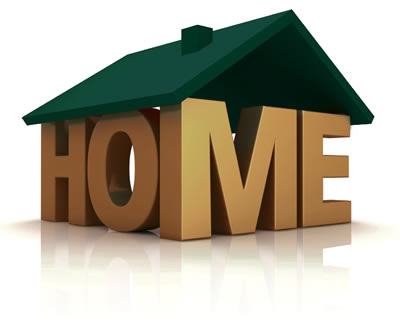 # ধনাত্বক  বঙ্কিমতা ও ঋণাত্বক  বঙ্কিমতার মধ্যে পার্থক্য তৈরি কর ।
# বঙ্কিমতার বৈশিষ্ট্য লিখ ।
# বঙ্কিমতার বিভিন্ন প্রকার পরিমাপ নিয়ে আলোচনা করবে।
সবাইকে
আন্তরিক
ধন্যবাদ